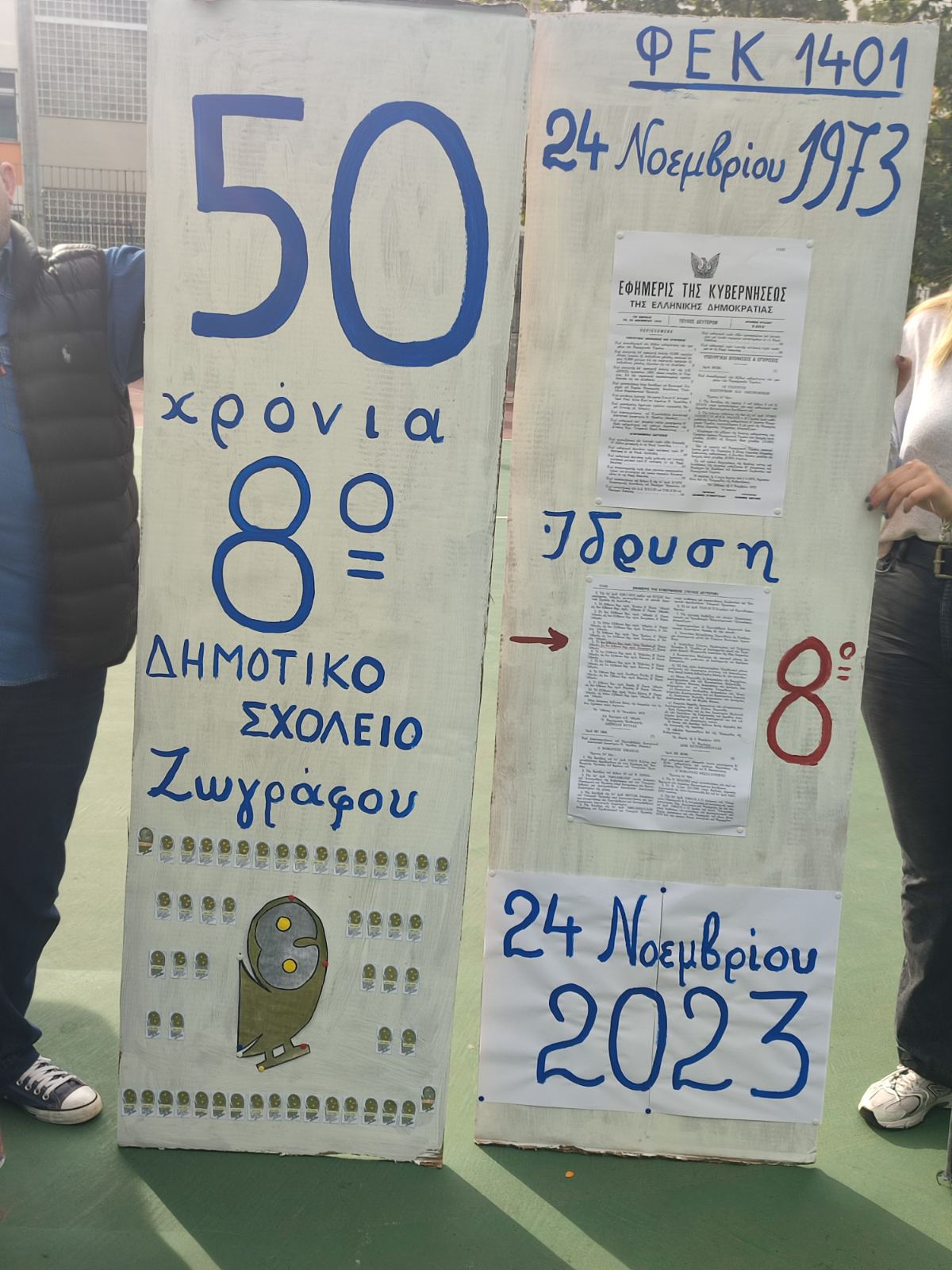 50 χρόνια 8ο Δημοτικό Σχολείο Ζωγράφου
24 Νοεμβρίου 2023
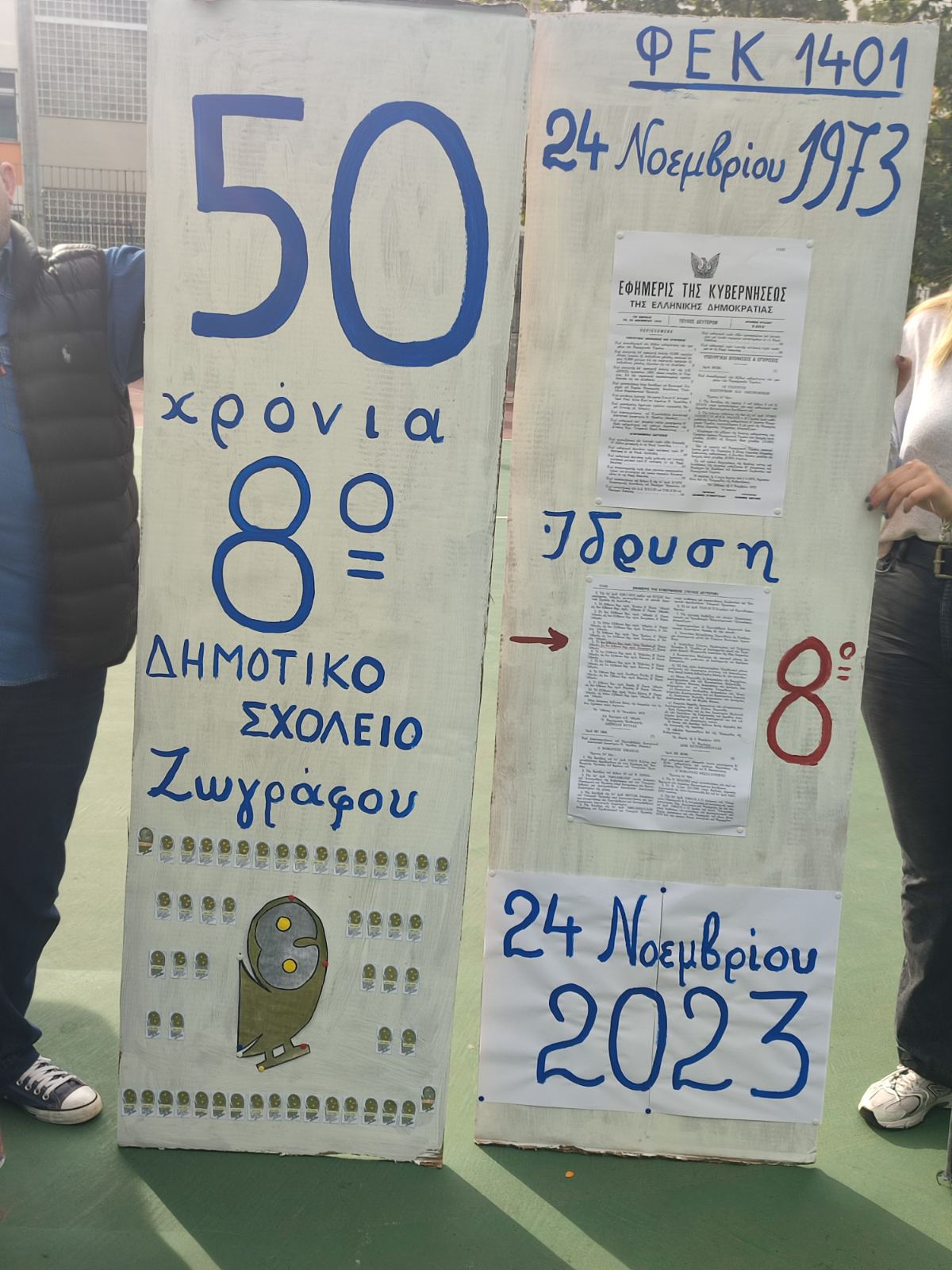 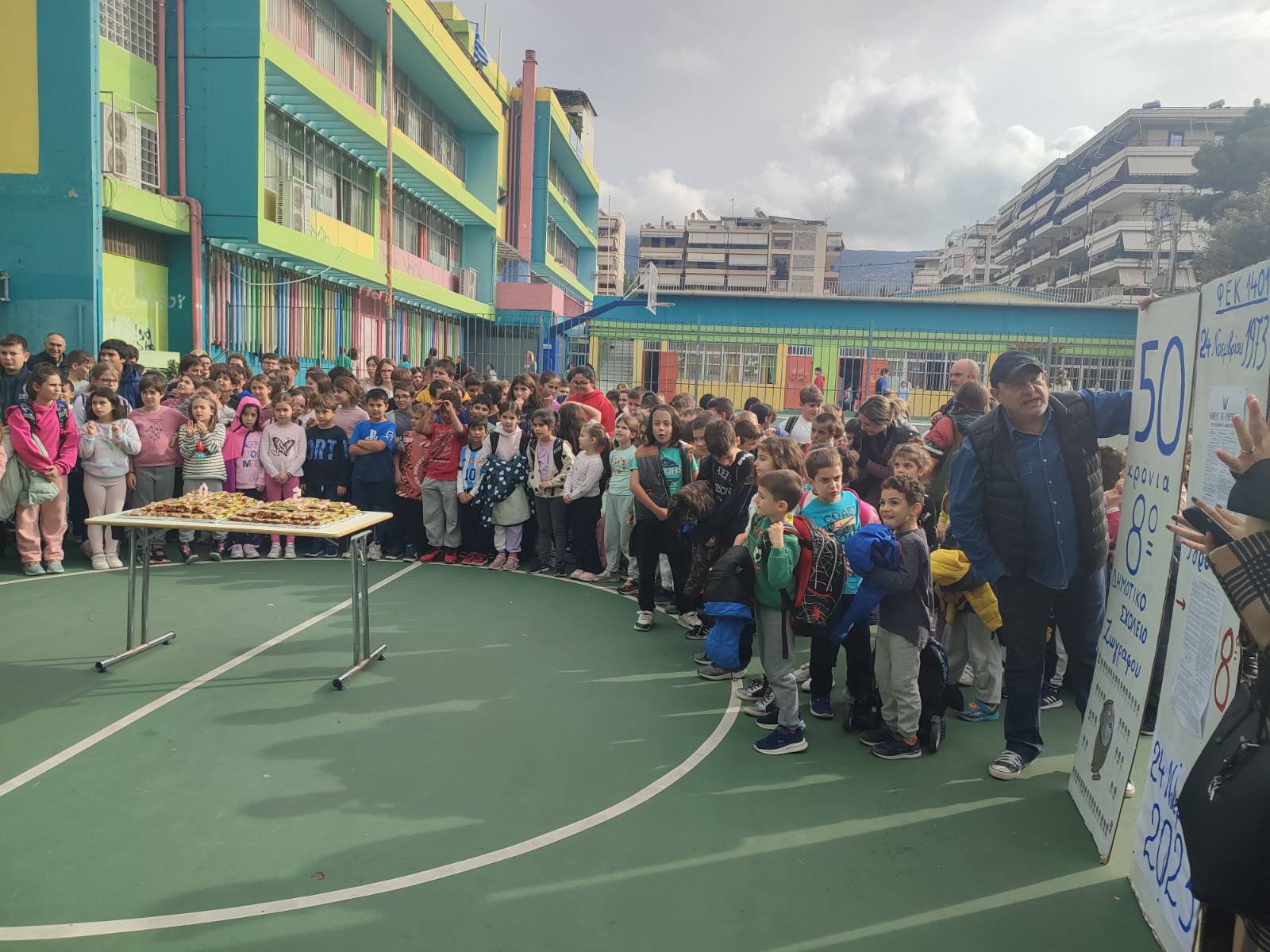 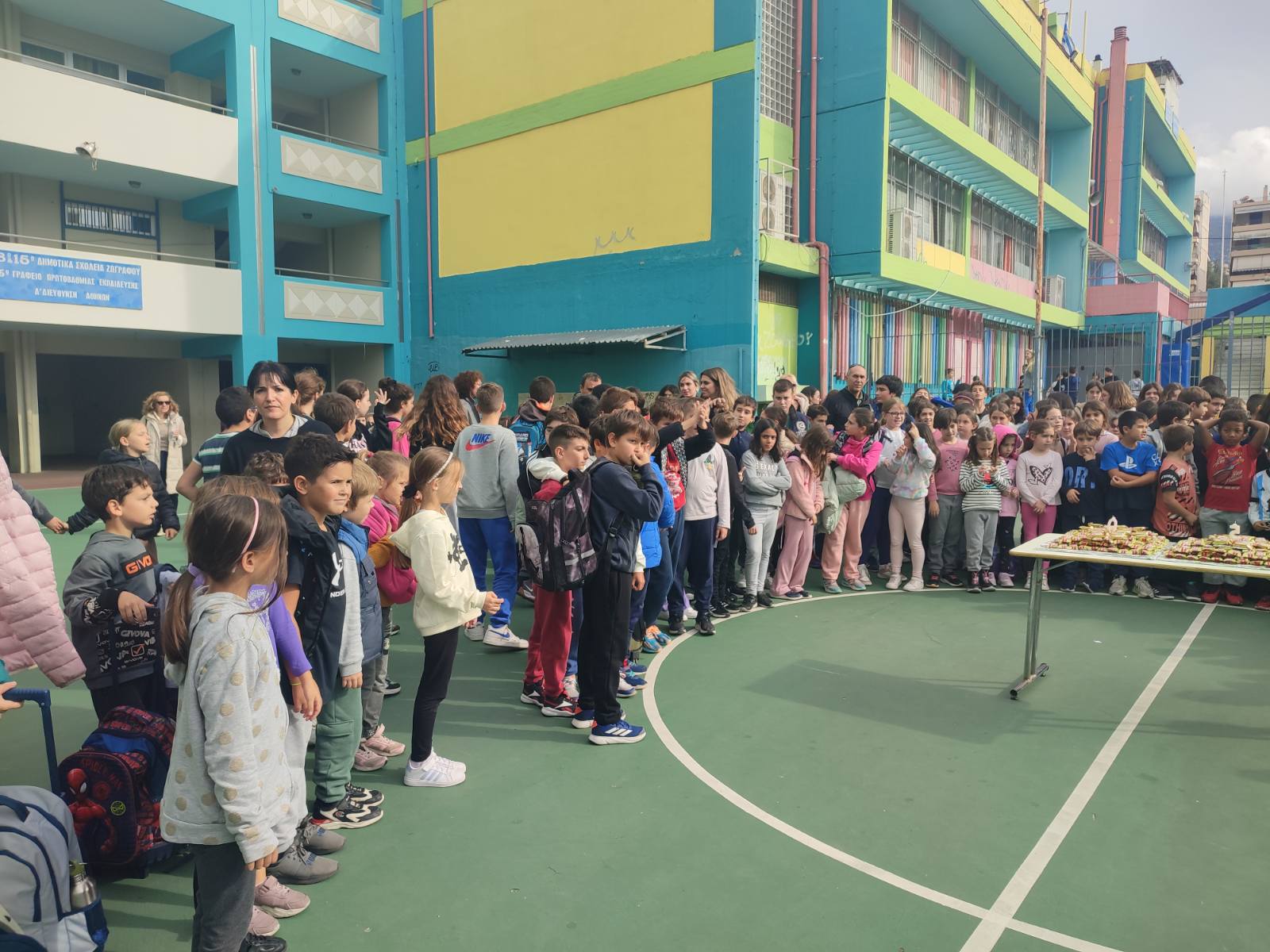 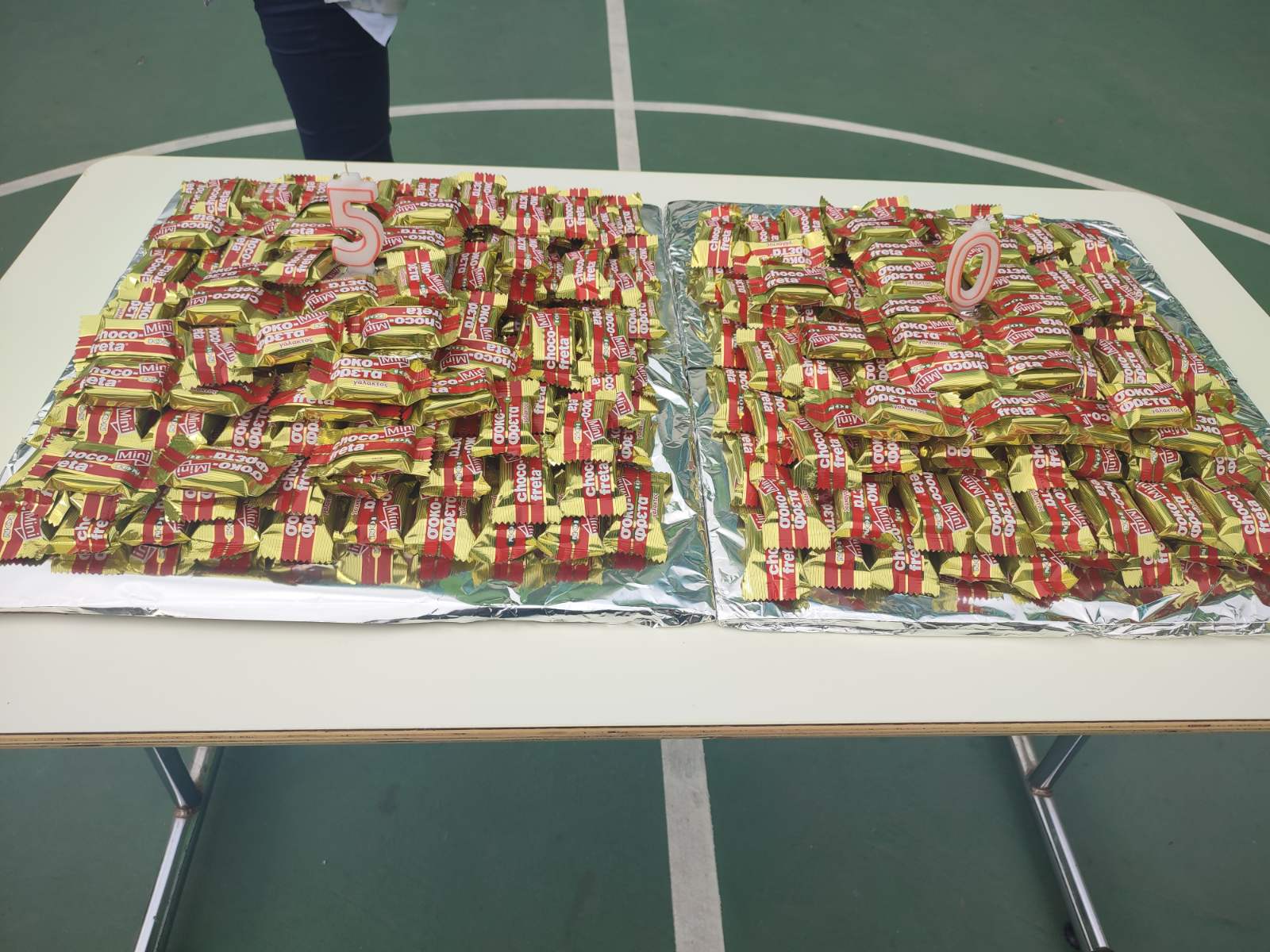 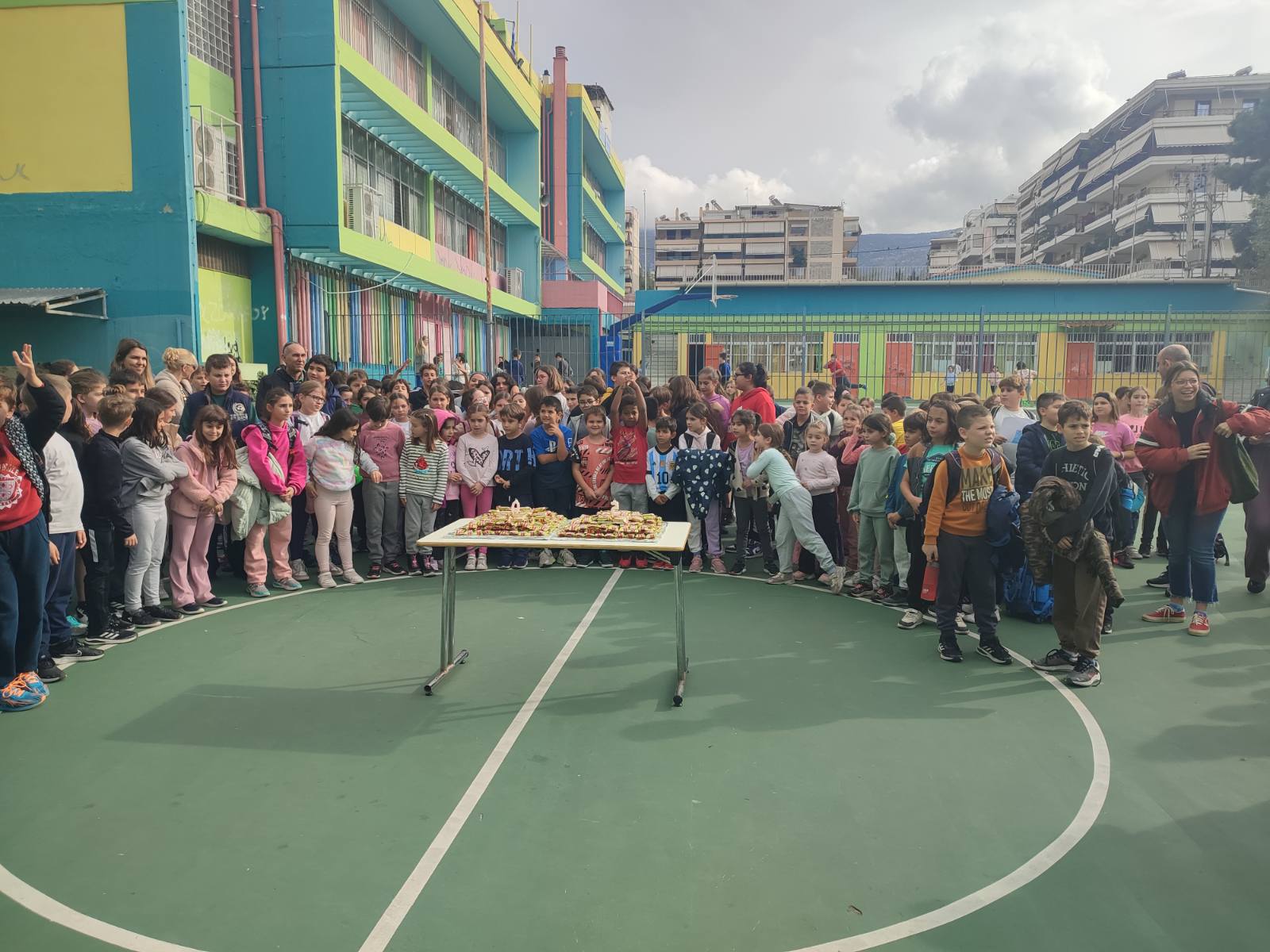 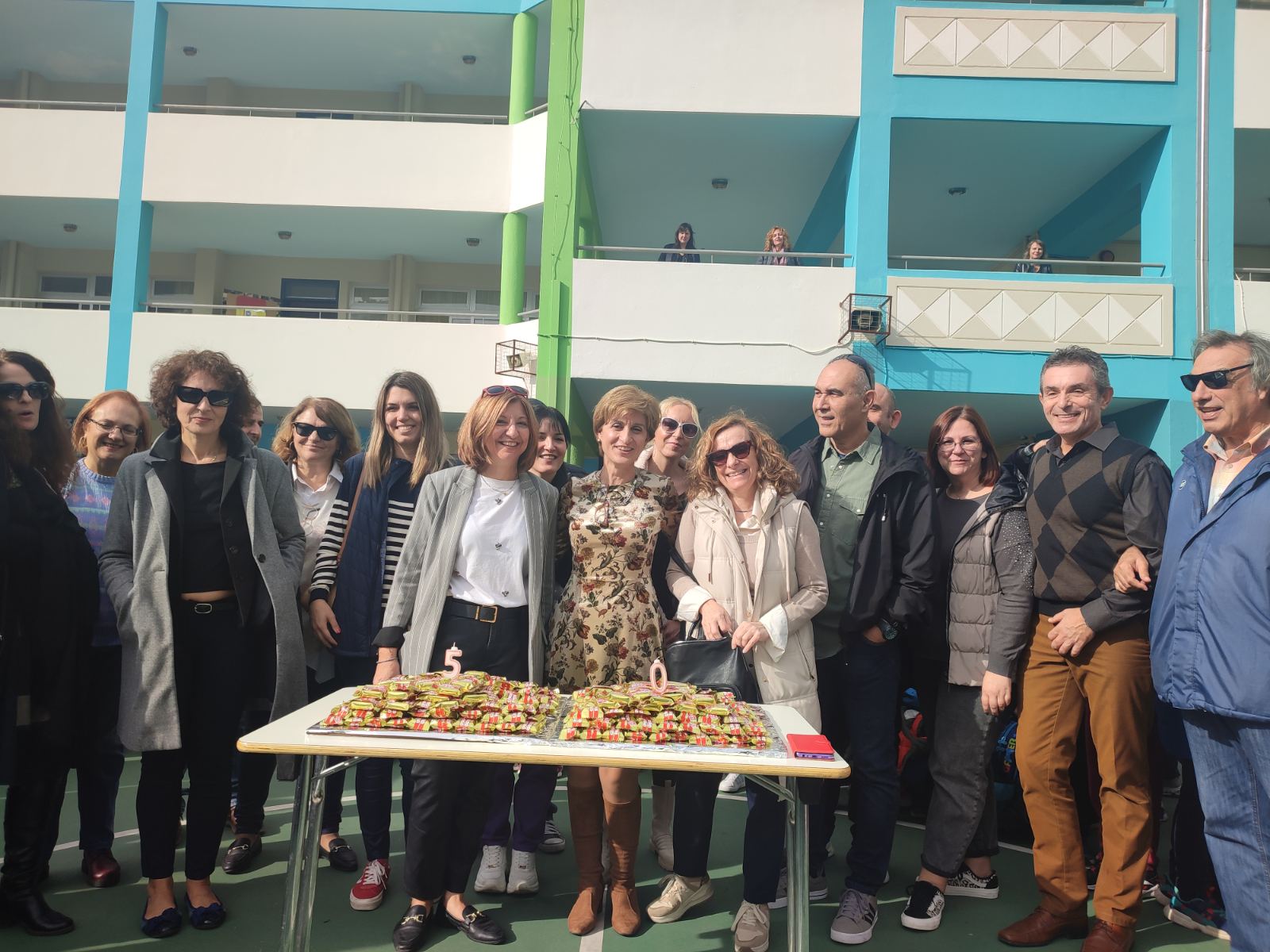